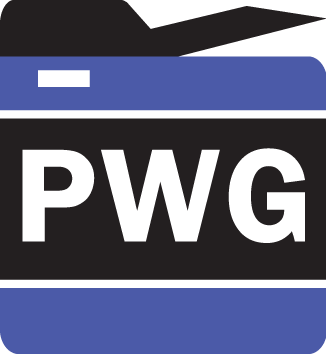 The Printer Working Group
Semantic Model Workgroup Session
May 4, 2017  
11:15 AM to 12:00PM US Mountain Daylight Time
Copyright © 2017 The Printer Working Group. All rights reserved. The IPP Everywhere and PWG logos are trademarks of The Printer Working Group.
1
1
Status
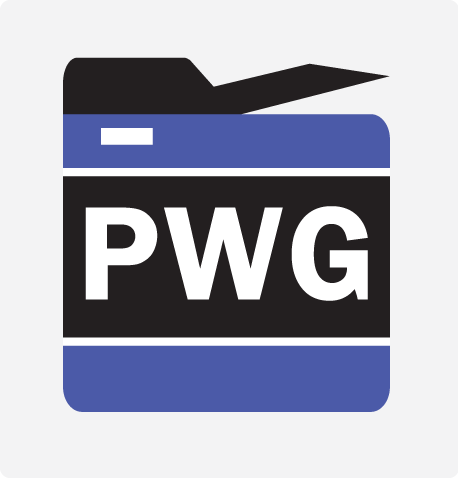 By the last approved SM Workgroup charter, the primary function of the Semantic Model workgroup was to update the Semantic Model and keep it current the to reflect the changes and additions to IPP.
The creation of a regtosm tool by Mike Sweet, and the successful generation of a Print3D Service model from registry information using this tool demonstrated that, to the extent that a Semantic Model representation of IPP attributes was necessary, it could be better done by automatic derivation from the IPP registry data. This derivation task reasonably falls to the IPP workgroup.
Therefore, the SM Workgroup is no longer needed for its primary chartered function, and is to be put into an ‘hibernation’ state until some other appropriate function is identified by the PWG membership.
Copyright © 2017 The Printer Working Group. All rights reserved. The IPP Everywhere and PWG logos are trademarks of The Printer Working Group
2
2
Wrap-Up
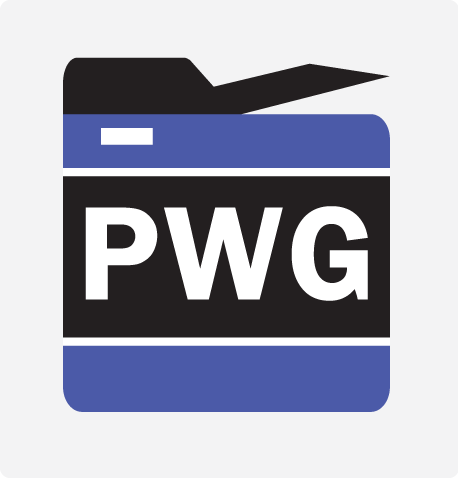 The remaining wrap-up tasks for the workgroup are:
Resolving the status of the JDFMAP document, which has been dormant, by proceeding to release it as a Best Practices Informational document.
Putting incomplete work in a recoverable state, should there been reason to readdress it in the future.
Settling on a revised charter reflecting the state of the workgroup
The June 2015 JDFMAP draft has been restructured as a Best Practices draft with some minor reference updates. 
It will be discussed today, requested changes made, and a revised draft put into WG last Call for one week. If necessary, an updated draft will then be generated.
The draft will the be submitted for PWG Final Approval, including PWG Last Call.
A revised SM charter reflecting the WG hibernation state will be discussed today, modified is necessary and put up for PWG Final Approval.
The SM3 mail list and the SM3 directory in the PWG site will be retained for the foreseeable future. However, no future conference calls have been scheduled  or are anticipated.
Copyright © 2017 The Printer Working Group. All rights reserved. The IPP Everywhere and PWG logos are trademarks of The Printer Working Group
3
3
JDFMAP and Charter Documents
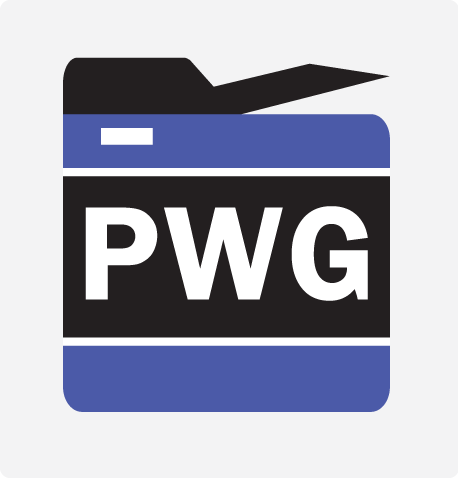 JDFMAP 
Drafts
http://ftp.pwg.org/pub/pwg/sm3/wd/wd-smjdfmap10-20170501.pdf   
http://ftp.pwg.org/pub/pwg/sm3/wd/wd-smjdfmap10-20170501.docx 
http://ftp.pwg.org/pub/pwg/sm3/wd/wd-smjdfmap10-20170501-rev.pdf  
Changes
Date, Level changed to Stable
Conformance statements removed, with reference to Best Practices intent added
References updated and not separated between normative and informative, since entire document is informative
Charter Draft
ftp://ftp.pwg.org/pub/pwg/sm3/charter/wd-sm30-charter-20170413.docx
Copyright © 2017 The Printer Working Group. All rights reserved. The IPP Everywhere and PWG logos are trademarks of The Printer Working Group
4
4